Understanding mobility to design systems – benefits of Ergonomics
Sonia Adelé
Researcher @ IFSTTAR
sonia.adele@ifsttar.fr
IFSTTAR
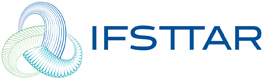 French Institute of Science and Technology for Transport, Development and Networks.
Public institution under the supervision of the Ministry of Environment, Energy and the Sea and the Ministry of Higher Education and Research.
Applied research in the fields of transport, infrastructure, natural hazards and urban issues. 
Aim: improving living conditions of citizens and promoting the sustainable development of our societies. 
1094 members at 6 sites in France.
GRETTIA
Engineering of Surface Transportation networks and Advanced Computing Laboratory.
2 research themes: 
Modelling and multimodality
Data and mobility
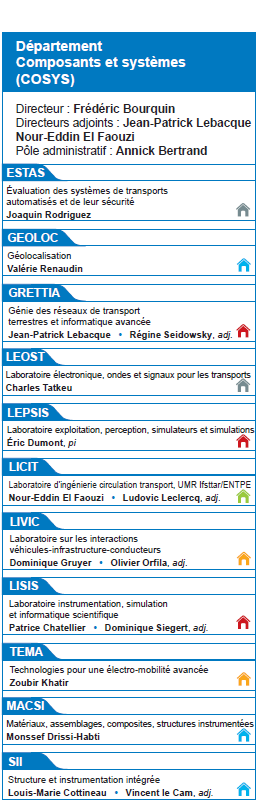 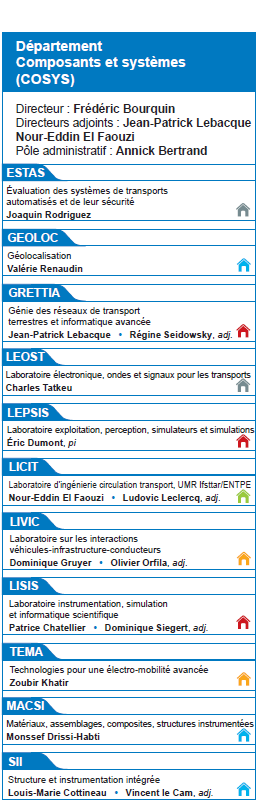 Data and mobility: Identity
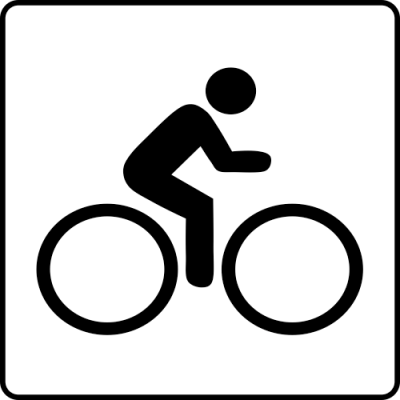 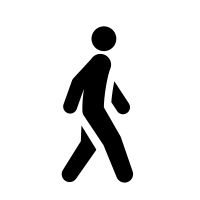 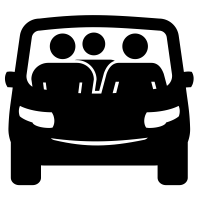 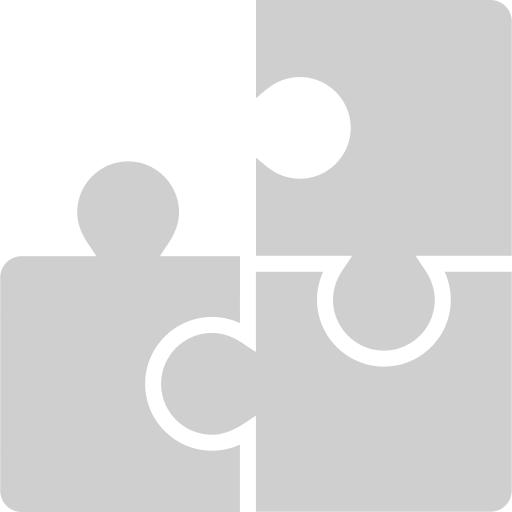 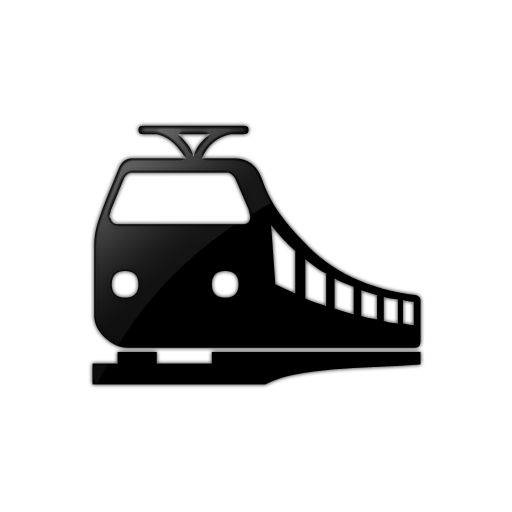 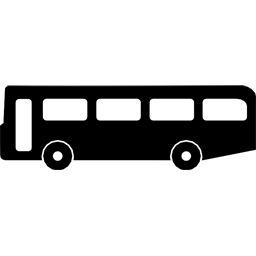 Mobility 
analysis
Quality and 
reliability of transport systems
Keywords: urban mobility, diagnosis, maintenance, reliability, digital traces, mass data, data sciences, ergonomics, user behaviour
Areas of expertise: 
 Mainly public transport and active modes, shared mobility
 Interdisciplinary vision: data mining and humanities and social sciences
Overview
Ergonomics: Definition and domains
French ergonomics
Analysis of work 
Distinction task/activity
Determinants of the activity and crucial role of the context
Methodologies
From work to everyday life
Applications
SYSMO
MIC
Karos
Ergonomics: Definitions
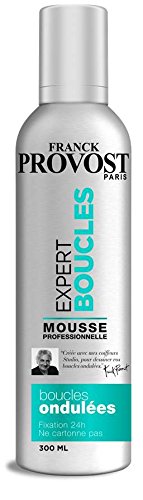 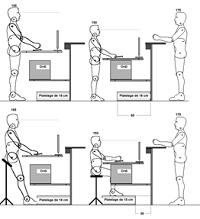 The beginnings (1969): “Ergonomics is the scientific discipline concerned with the understanding of interactions among human and the work means, methods and places.”
Nowadays (2000): “Ergonomics or human factors is the scientific discipline concerned with the understanding of interactions among humans and other elements of a system, [...] in order to optimise human well-being and overall system performance.”
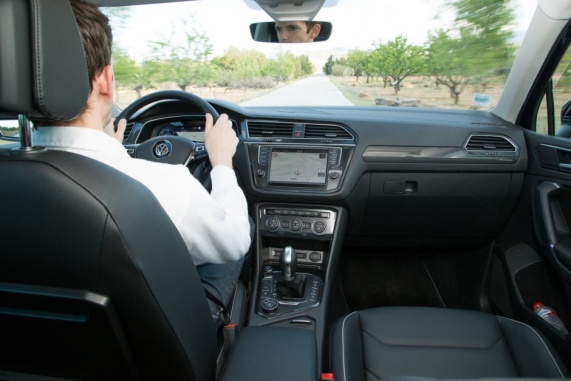 Ergonomics:Domains of specialisation
Physical Ergonomics: human anatomical, anthropometric, physiological and biomechanical characteristics.
Cognitive Ergonomics: mental processes.
Organisational Ergonomics: optimisation of sociotechnical systems.
French Ergonomics: A history
Just before and after World War II: Analysis of work
‘L’analyse du travail’ (Ombredane and Faverge 1955)
Leplat and Wisner: formalisation of concepts for more than 40 years.
French Ergonomics: Core concepts
1975: The need to distinguish what needs to be done, the goal (tasks) and what workers really do to do this task (activity).
Importance of 
Analysing the real behaviour of operators.
Understanding how the activity is constructed by a given operator in a given context. 
The operator is not only the ‘human factor’ but a ‘human actor’ (Weill-Fassina et al. 1993). 
For one task, they are a lot of different activities.
French Ergonomics: Core concepts
Why this difference between prescriptions and real work?
It is impossible to prescribe all details of the work.
Operator deals with variability and diversity.
Operator is not able to precisely represent a work with an imprecise definition. 
Operator has his own objectives, constraints and values.
French Ergonomics: The determinants
Determinants of activity
Characteristics of the operator (sex, age, socio-professional category, physiology, psychology, experience, knowledge, representations...)
Context at different levels (society, culture, organisations, tools, technologies, spaces, rules, other humans and interactions...)
French Ergonomics: the role of the context
Activity theory: “Actions are always situated in a context and are impossible to understand without that context.” (Kuutti, 1996).
Context is a very ill-defined concept.
Situation, field, milieu, background, environment...
The context has an opportunistic nature and its role is partially unconscious for the operator.
It offers resources and integrates constraints.
It is complex, not closed or limited.  
Neighbouring approaches
Situated action (Suchman, 1987): Human action is constantly constructed and reconstructed from dynamic interactions with the material and social worlds. Environment is an integral part of the cognitive process.
Distributed cognition (Hutchins, 1995): Cognition is distributed within the sociotechnical system.
French Ergonomics: Methods
Techniques have been developed mostly for field analysis: 
Observation
Interviews
Verbalisations
Autoconfrontation
Surveys and logbooks
Simulations
French Ergonomics today
Not limited to study work
Human-machine interaction
Everyday life conception
User involvement in conception
Service relations
Innovation
Prospective ergonomics
Cognitive, social and affective dimensions
Applications
Sysmo 2015
 Developing sustainable mobility outside urban centers (multimodal traveller information, shared mobility)
MIC (2013-2016), IRT SystemX
 Understanding and modelling passengers’ behaviour in disturbed situations
Karos (2016-2017)
 Understanding users and usages of an application of smart ridesharing to improve it
SYSMO -1-
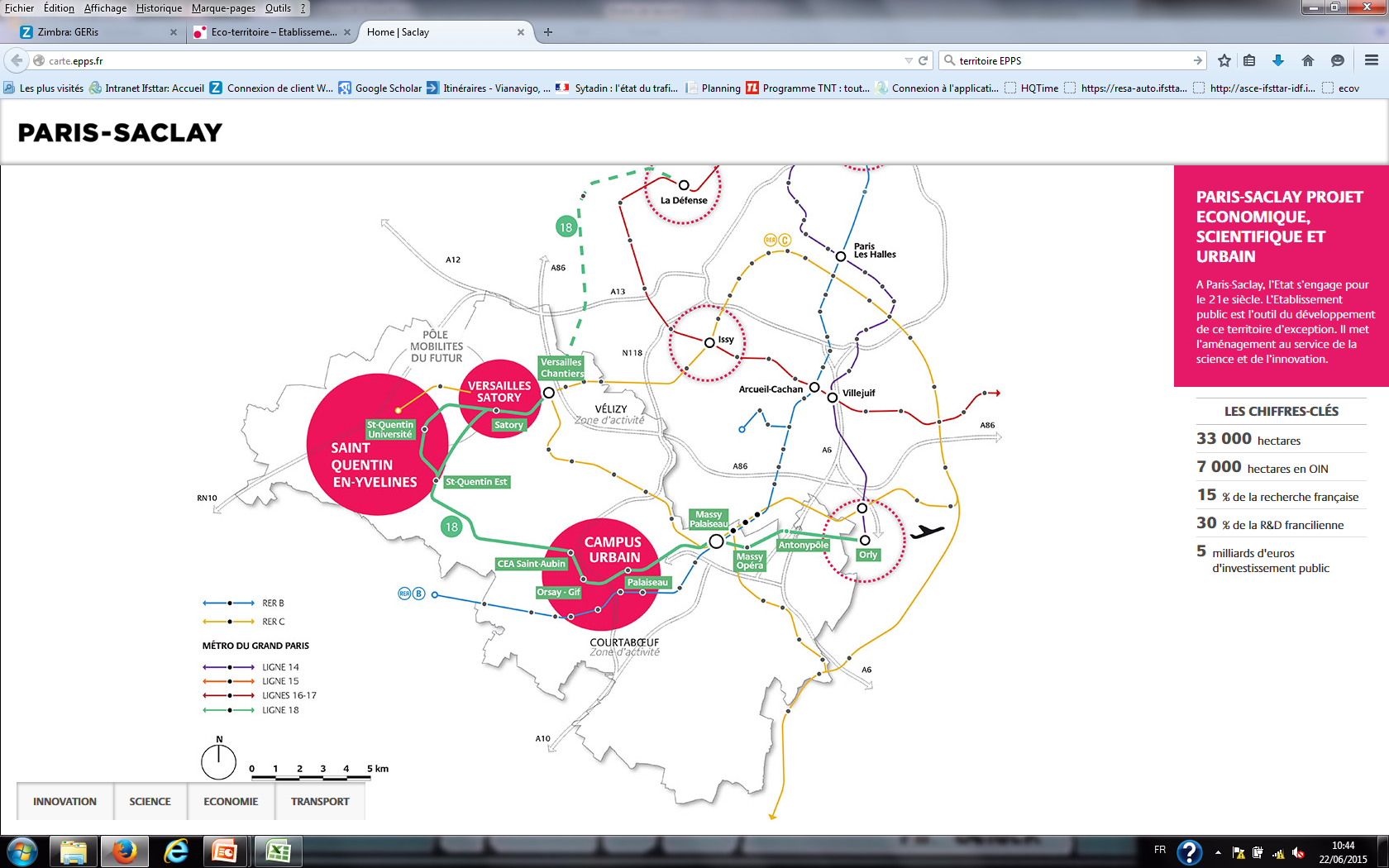 A set of experiments on innovative mobility services grouped together in a systemic and dynamic approach:
Multimodal travel information platform,
Shared mobility services (Dynamic ridesharing, community car sharing), 
Car parks with high level of service, 
Simulation of transport flows to local policy makers (decision support tool).
SYSMO -2-
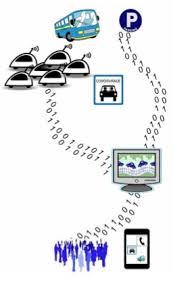 First question: What is the real activity of people moving through the territory?
Second question: How could the new services proposed match with this reality?
In-depth interviews with area users.
SYSMO -3-
Main results:
Commuters are real strategists.
Companies greatly influence mobility. 
Mobility is not only an individual question. 
Moving is also doing other things.
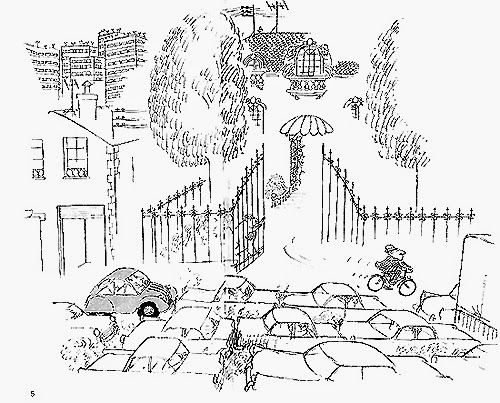 MIC -1-
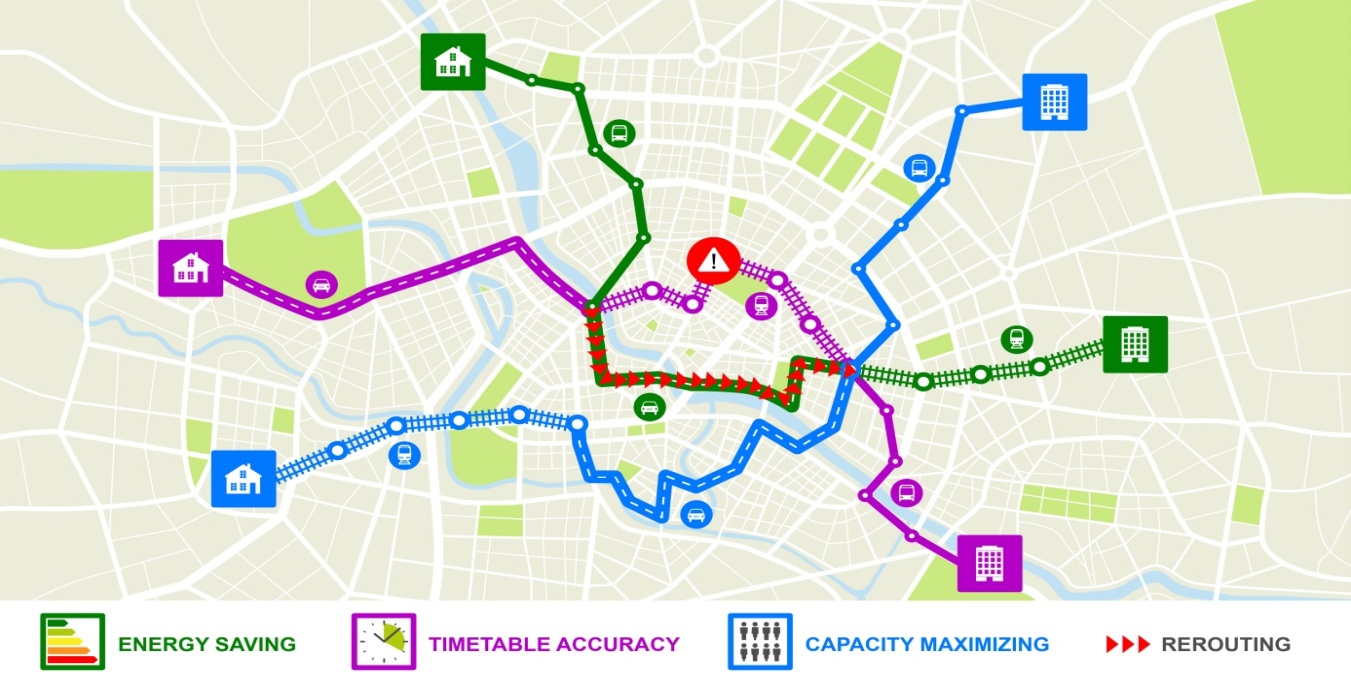 Disturbances
Simulation of the  multimodal transport system, including its passengers
Transport model
Behavioural approach
Multi-agent model
MIC -2-
MIC -3-
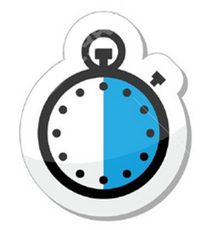 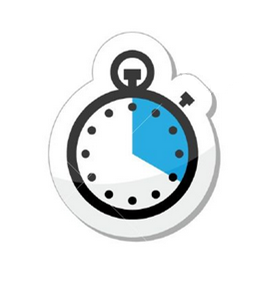 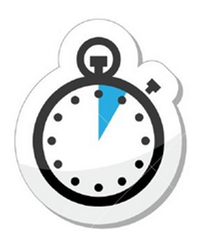 MIC -4-
Main results: relationship between behaviour and
Expected waiting time: decision threshold at thirty minutes. 
The time when the user receives information.
The accessible public transport solutions at the time of choice-making.
Time pressure.
The type of disturbance.
KAROS -1-
Partnership with a start-up proposing smart ridesharing
Learning spatiotemporal mobility patterns
Smart matching 
Automation of the research
Some questions about usages and users to improve the service
KAROS -2-
Combination of methods: 
State-of-the-art research on shared mobility, habit changes, incentives, smart systems in different domains (home “Nest smart thermostat”, work, mobility)
Analyses of existing data: market team calls, use traces (IM conversations and opportunity refusal)
In-depth “interviews of explicitation” to understand the actual experience of ridesharing
KAROS -3-
Main results:
Bad experiences with Nest
Different possible improvements:
Information processing
Human-system interaction to build trust
Human-human interaction to facilitate relationships in an unknown context
Better use of past user experience to personalise future experience
Conclusion
Contributions of French Ergonomics to the design of mobility systems:
A systemic understanding
Field study methods
A theoretical background based on the distinction between task (designer point of view) and activity (user point of view)